ОСОБЕННОСТИ РАБОТЫ ПЕДАГОГАСИНДРОМ ДЕФИЦИТА ВНИМАНИЯ И ГИПЕРАКТИВНОСТИ ШКОЛЬНИКА
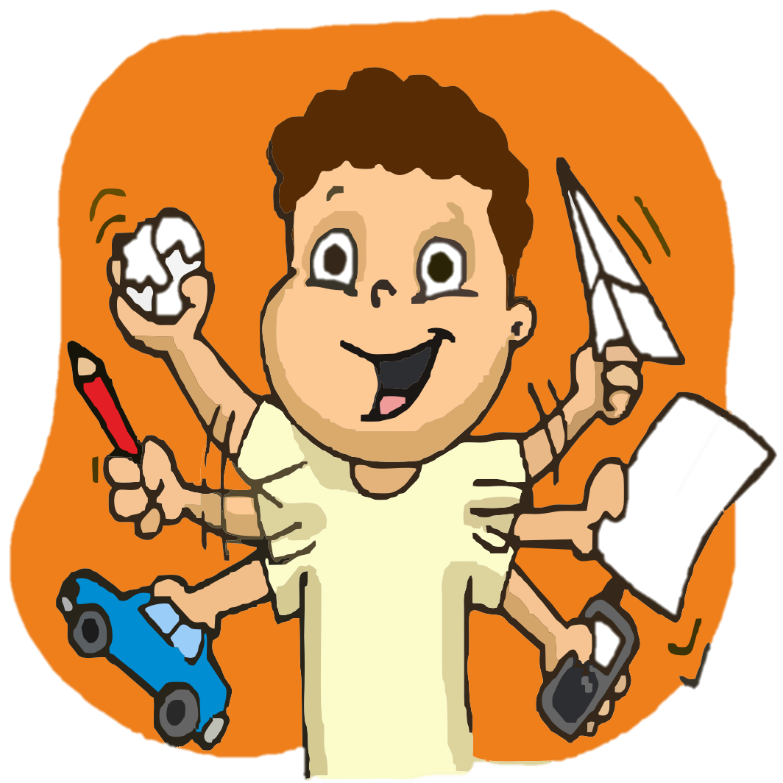 Подготовила: 
учитель географии и информатики Смирнова О.Н.

                               ГКО СУВУ г.Октябрьска
ВСЕ ИНСТРУКЦИИ ДОЛЖНЫ БЫТЬ КОРОТКИМИ И КОНКРЕТНЫМИСОСТОЯТЬ НЕ БОЛЕЕ ЧЕМ ИЗ ДЕСЯТИ СЛОВ В ПРОТИВНОМ СЛУЧАЕ РЕБЕНОК НЕ УСЛЫШИТ ВЗРОСЛОГО И НЕ ВЫПОЛНИТ ЗАДАНИЕ
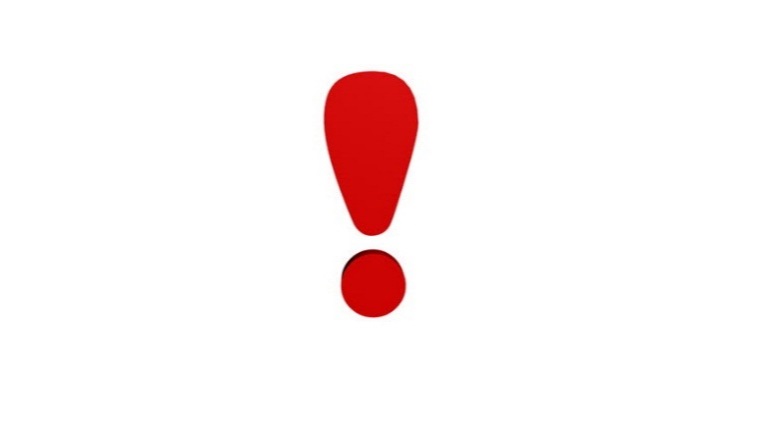 Активное использование сильной стороны учащихся
Не требовать выполнения комплексных задач
Не заострять внимание на дисциплине
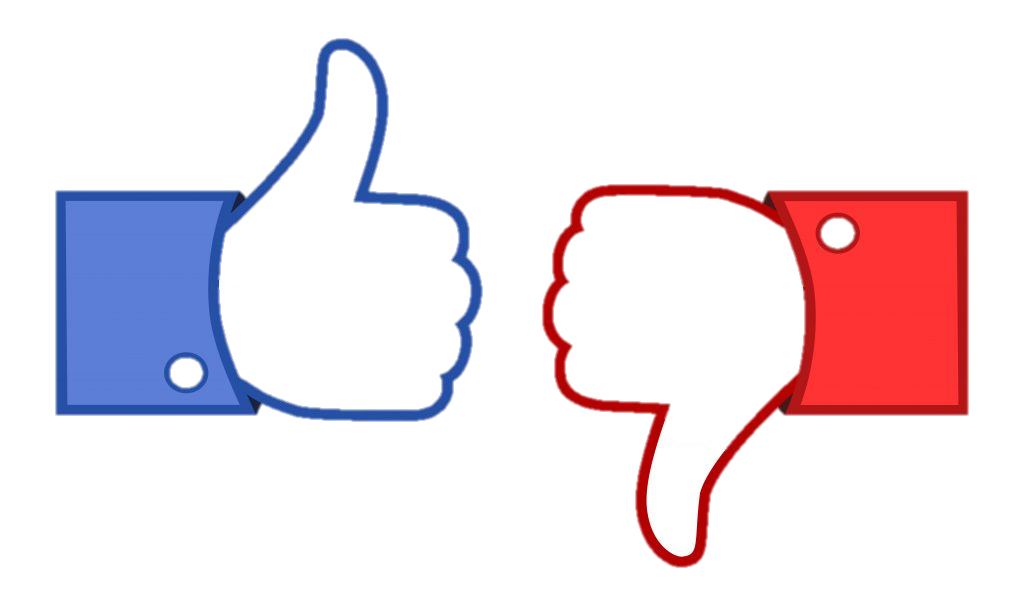 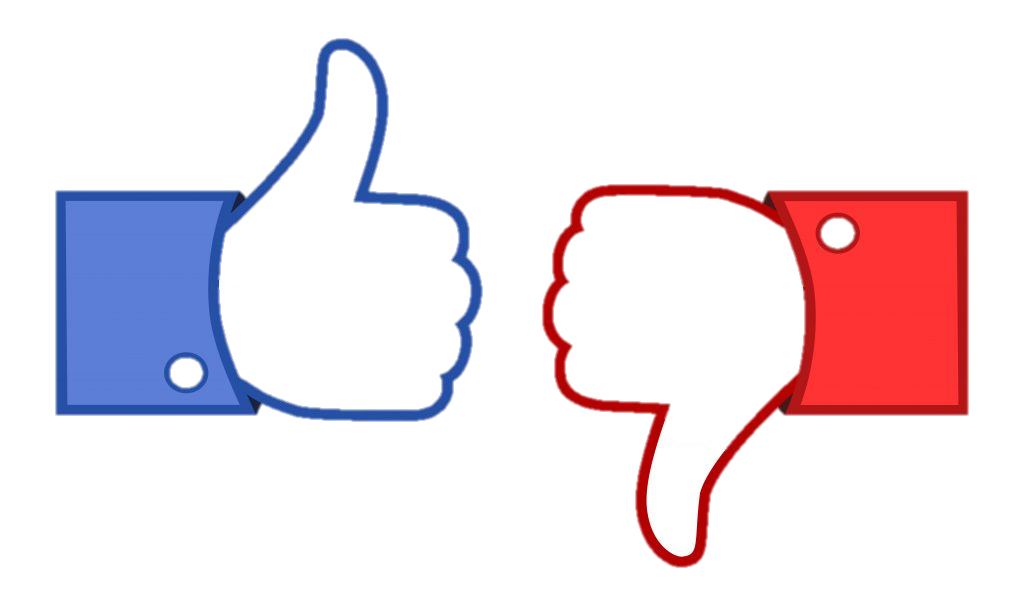 Детям необходимо получать удовольствие от выполнения задания, у них должна повышаться самооценка
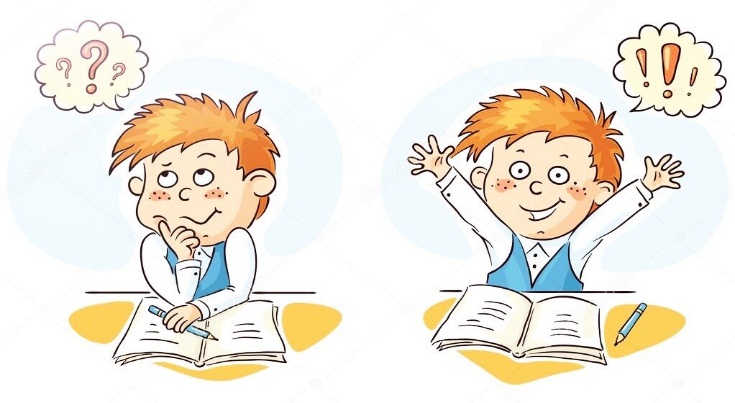 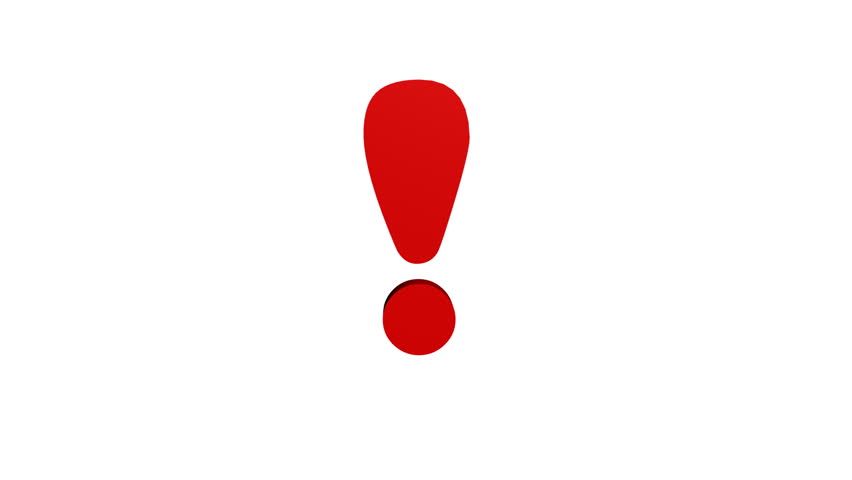 ВЫПОЛНЕНИЕ БОЛЬШОЙ ЗАДАЧИ ПО ЧАСТЯМ КОМПЕНСИРУЕТ ТРУДНОСТИ РЕБЕНКА И СОЗДАЕТ У НЕГО ПОЛОЖИТЕЛЬНУЮ ЭМОЦИЮ ПЕРЕЖИВАНИЯ УСПЕХА, КОТОРАЯ СТАНОВИТСЯ ОСНОВОЙ ФОРМИРОВАНИЯ МОТИВАЦИИ К СЛЕДУЮЩЕМУ УПРАЖНЕНИЮ
Индивидуальную программа обучения
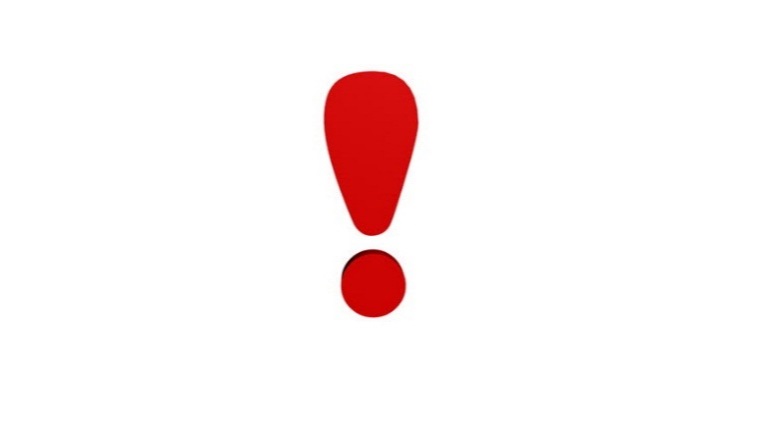 ДЕТЯМ С СДВГ НУЖНА ЧАСТАЯ СМЕНА ДЕЯТЕЛЬНОСТИ
Дети с таким диагнозом любят делать что-то своими руками, а не только слушать и смотреть
Создаём комфортные условия:
Создавать условия для творчества, например, изучать природу в лесу, а не по учебникам
Гиперактивным детям сложно привыкать к новой обстановке, нужно чёткое расписание и привычная обстановка
Проводить занятия в одном и том же месте
Делать в перерывах физические упражнения
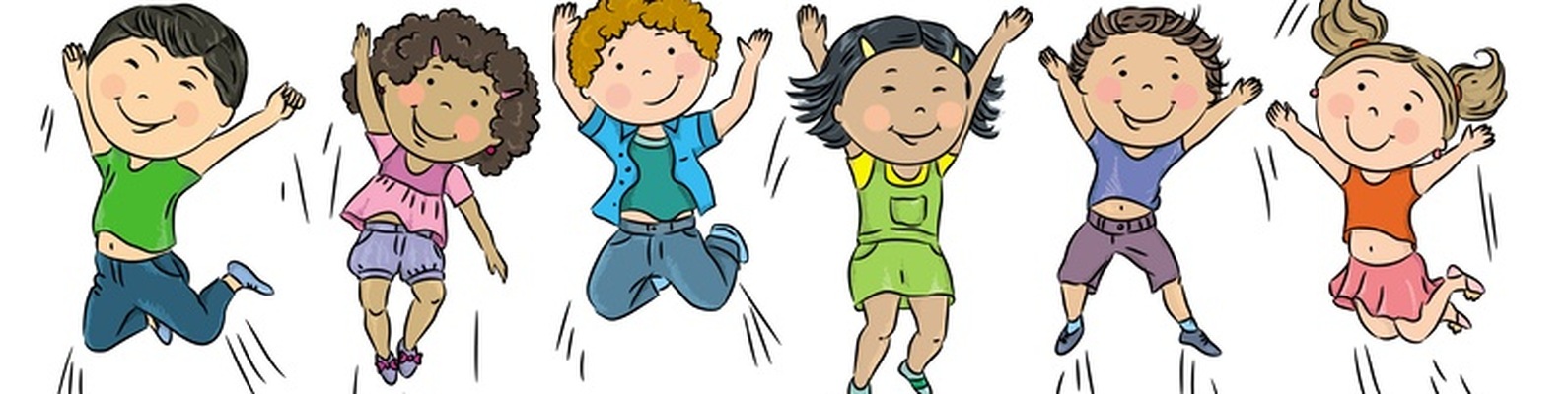 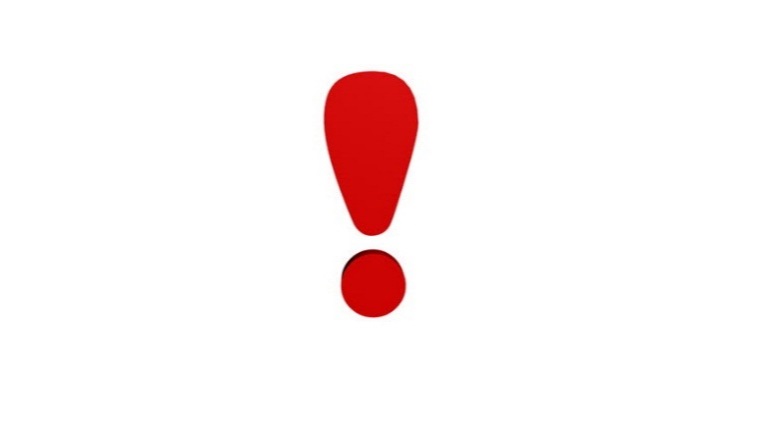 ИСПОЛЬЗОВАНИЕ НЕТРАДИЦИОННЫХ ФОРМ РАБОТЫ СПОСОБСТВУЕТ ПОВЫШЕНИЮ УЧЕБНОЙ МОТИВАЦИИ
Возможность выбора домашнего задания
Объяснение учебного материала учащимся из младших классов
Роль «учителя» при объяснении одноклассникам того или иного задания
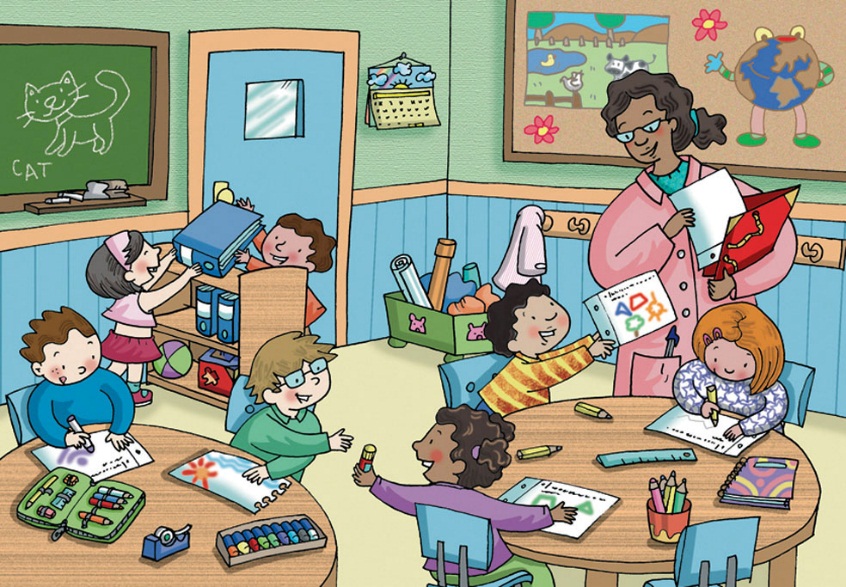 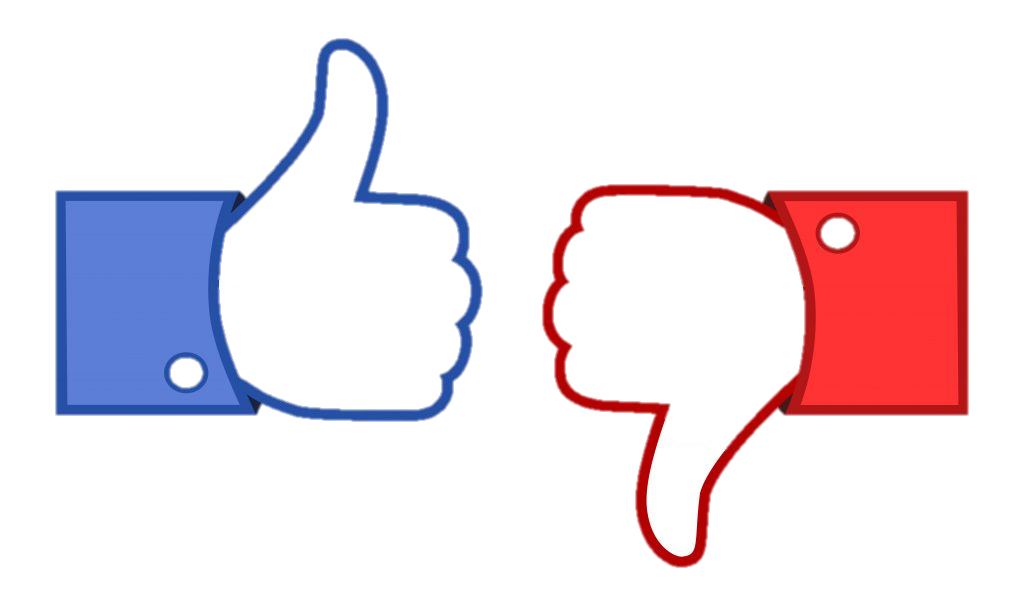 Важно часто поощрять ребенка за внимательность, а в случае отвлечения — перенаправлять на работу
УЧИТСЯ КОНТРОЛИРОВАТЬ СВОИ ПРОЯВЛЕНИЯ, РАЗВИВАЕТ ВОЛЕВЫЕ КАЧЕСТВА, УСИДЧИВОСТЬ И ВНИМАНИЕ, УЧИТСЯ СПРАВЛЯТЬСЯ С ТРЕВОГОЙ
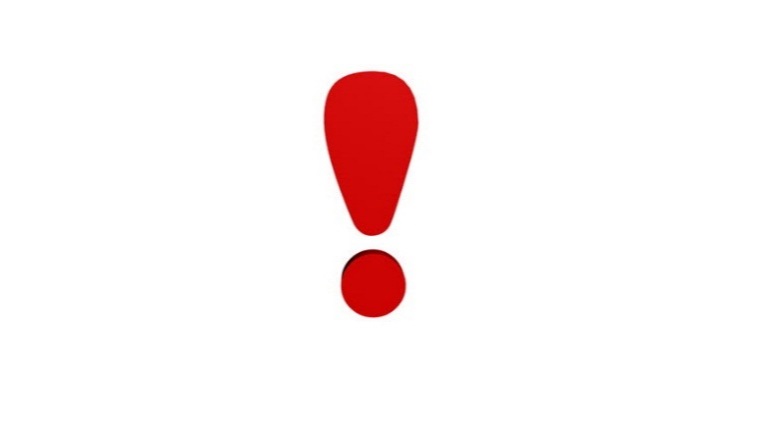 гиперактивность
конструктивная активность
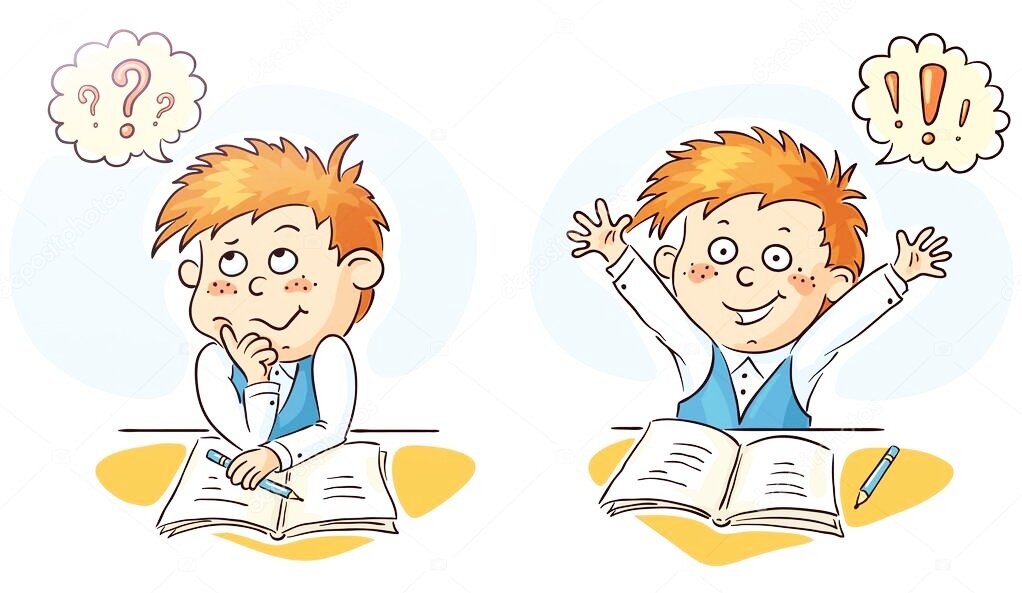 Задачи: 
развитие умения концентрировать внимание на деталях 
развитие умения быстро реагировать и принимать решение 
развитие межполушарного взаимодействия
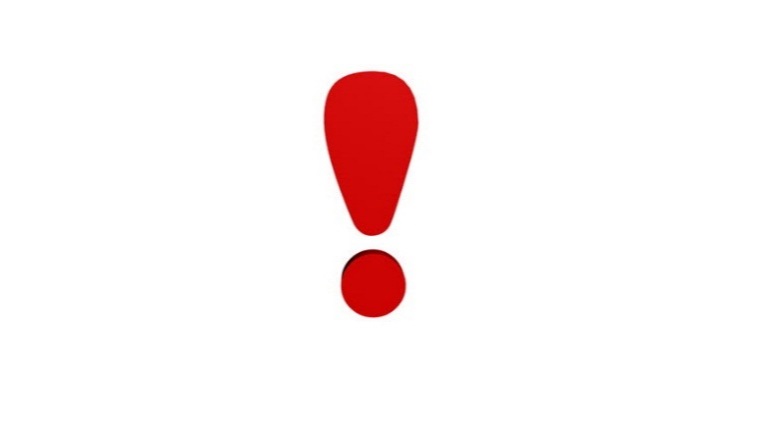 Рекомендации для педагогов
Постарайтесь удалить причины рассеивания внимания. Сажайте ученика с проблемами внимания поближе к учителю и ученикам с хорошим поведением, подальше от окон и одноклассников, которые могут отвлекать.
Готовьте к смене занятий. Напоминайте ученику о предстоящих событиях (следующий урок, перемена, взять другой учебник). Перед особыми событиями, например экскурсией, повторите напоминание многократно!
Разрешайте ученику двигаться или ёрзать. Дайте повод для физической активности: отправьте его за мелом или за водой, попросите очистить доску. Разрешите играть с мелкими объектами на парте, если это не отвлекает других.
Не занимайте перемену уроками. Пусть дети играют. Игра тренирует фокусирование внимания при СДВГ.
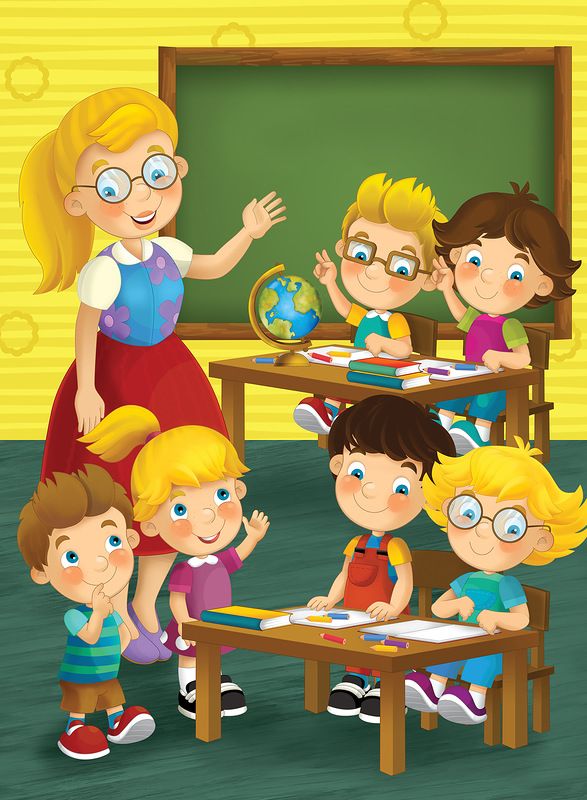 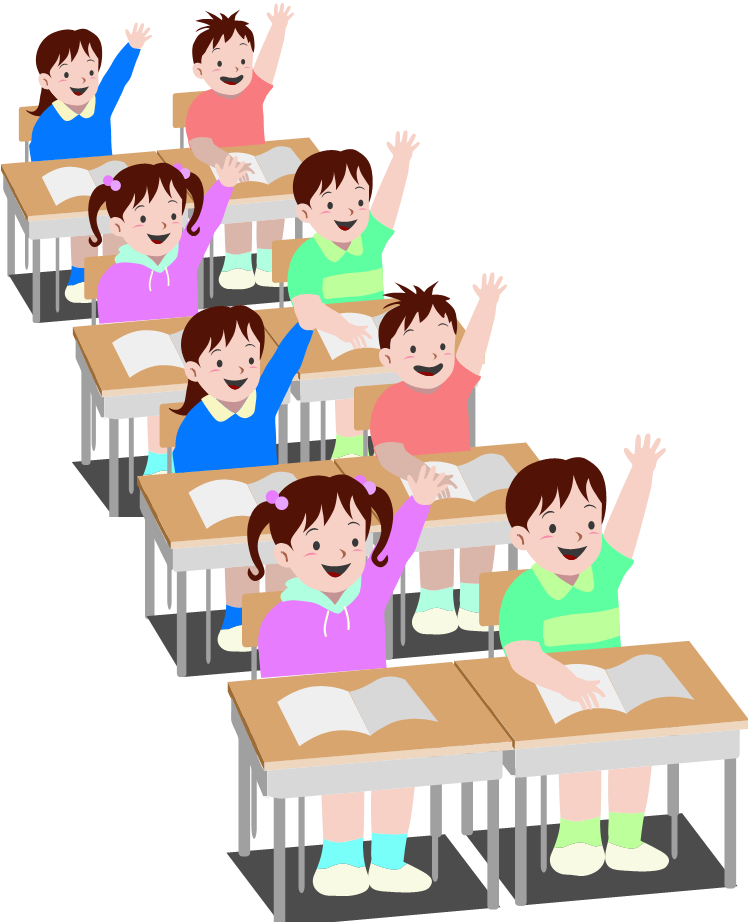 Ученье свет, а неученье — тьма 
Александр Васильевич Суворов
СПАСИБО ЗА ВНИМАНИЕ